সবাইকে শুভেচ্ছা
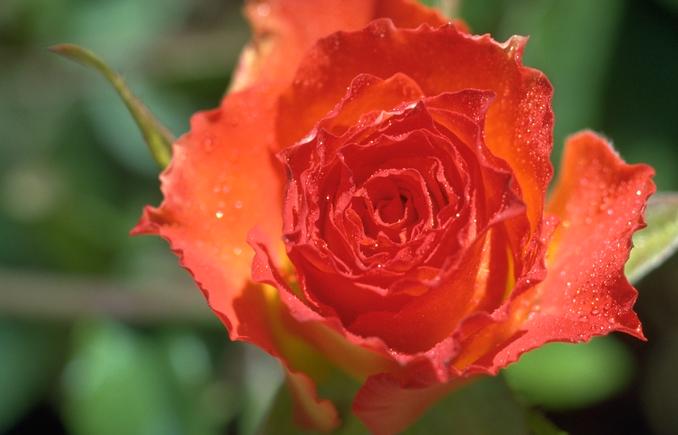 শিক্ষক পরিচিতি
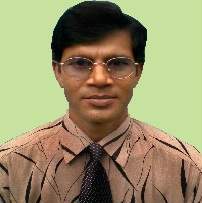 MD.DARUS SALAM
LECTURER
(GEOGRAPHY)
ARB COLLEGE,
AMJHUPI,MEHERPUR
পাঠ পরিচিতি
শ্রেণীঃ- একাদশ
বিষয়ঃ- ভূগোল
অধ্যায়ঃ- দ্বিতীয়
সময়ঃ- 40 মিনিট 
তাং- 06/10/2020 ইং
নিচের ছবিগুলো দেখো ও চিন্তা কর
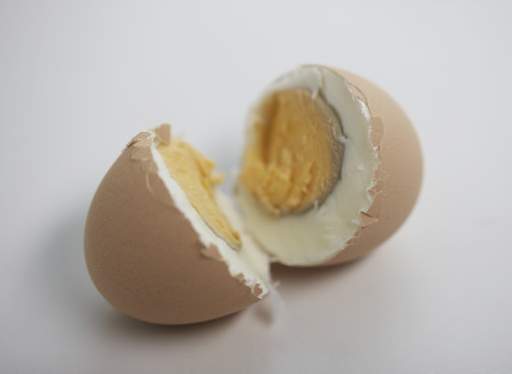 পূর্ন সিদ্ধ ডিম
নিচের ছবিগুলো দেখো ও চিন্তা কর
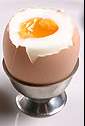 অর্ধ সিদ্ধ ডিম
আজকের পাঠ
পৃথিবীর অভ্যন্তরীণ গঠন
শিখনফল
এই পাঠ শেষে শিক্ষার্থীরা - - -
ভূ-ত্বক কি তা বলতে পারবে; 
 গুরুমন্ডলের বৈশিষ্ট বিশ্লেষন করতে পারবে; 
 কেন্দ্রমন্ডলের বৈশিষ্ট ব্যাখ্যা করতে পারবে;
নিচের ভিডিওটি দেখো ও চিন্তা কর
ভূত্বক
কর্মপত্র-১   একক কাজ       সময়-২মিঃ
ভূ-ত্বক কি?
সমাধান
নানা উপাদানে গঠিত পৃথিবীর কঠিন বহিরাবরনকে ভূত্বক বলে।
নিচের ছবিগুলো দেখো ও চিন্তা কর
গুরুমন্ডল
নিচের ছবিগুলো দেখো ও চিন্তা কর
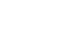 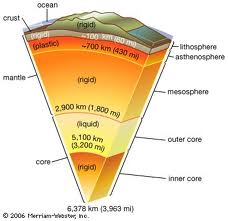 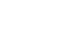 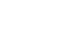 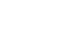 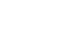 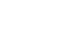 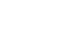 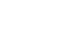 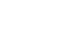 গুরুমন্ডল
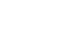 কর্মপত্র-২        একক কাজ             সময়-২মিঃ
গুরুমন্ডলের বৈশিষ্ট বিশ্লেষন কর
সমাধান
গুরুমন্ডল ১৫ কিমিঃ থেকে ২৯০০ কিমিঃ পর্যন্ত বিস্তৃত।
এ স্তরটি সিলিকন, ম্যাগনেসিয়াম, লোহা, কার্বন প্রভৃতি উপাদান দিয়ে গঠিত।
এ মন্ডলের তপমাত্রা ১১০০● সেঃ থেকে ৩০০০● সেঃ পর্যন্ত  হয়।
গুরুমন্ডল প্রচন্ডচাপে কঠিন ও চটচটে অবস্থায় রয়েছে।
এ স্তরে তরঙ্গের গতিবেগ ৬.৯ কি.মি./সে. থেকে ১০.৭ কি.মি./সে. থেকে পর্যন্ত  হয়।
নিচের ছবিগুলো দেখো ও চিন্তা কর
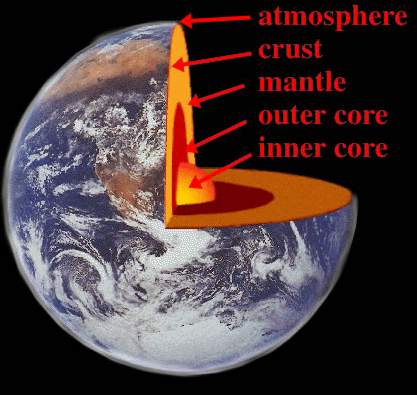 কেন্দ্রমন্ডল
কর্মপত্র-২        দলীয় কাজ             সময়-৫মিঃ
কেন্দ্রমন্ডলের বৈশিষ্ট ব্যাখ্যা কর
সমাধান
এ মন্ডলটি গুরুমন্ডল (২২৮৫ কিমিঃ) থেকে পৃথিবীর কেন্দ্র (৬৩৭১ কিমিঃ) পর্যন্ত   বিস্তৃত।
এটি লোহা, পারদ, সীসা, নিকেল প্রভৃতি ভারী উপাদান দিয়ে গঠিত।
এ মন্ডলের তপমাত্রা ৩০০০● সেঃ থেকে ৬০০০● সেঃ পর্যন্ত  হয়।
কেন্দ্রমন্ডল স্থিতিস্থাপক অবস্থায় রয়েছে।
এখানে তরঙ্গের গতিবেগ ১০.৩ কি.মি./সে. থেকে ১১.২ কি.মি./সে. থেকে পর্যন্ত  হয়।
মূল্যায়ন
প্রশ্ন-১. ভূত্বকের গড় গভীরতা কত?
(ক) ২০ কি.মি.     (খ) ৩০ কি.মি.     (গ) ৪০ কি.মি.       (ঘ) ৫০ কি.মি.
প্রশ্ন-২. ভূত্বককে কয়ভাগে ভাগ করা হয়?
(ক)  ৫            (খ) ৪                (গ) ৩               (ঘ) ২
প্রশ্ন-৩. কেন্দ্রমন্ডলের ওজন পৃথিবীর মোট ওজনের শতকরা কত ভাগ?
      (ক) ৩১.৫ ভাগ    (খ) ৪১.৫ ভাগ   (গ) ৫১.৫ ভাগ   (ঘ) ৬১.৫ ভাগ
প্রশ্ন-৪. কেন্দ্রমন্ডলের আপেক্ষিক গুরুত্ব কত? 
       (ক) ৭          (খ) ৮            (গ) ৯             (ঘ)  ১০
বাড়ির কাজ
ভূঅভ্যন্তরীণ গঠনের একটি চিত্র তৈরি কর।
সবাইকে ধন্যবাদ
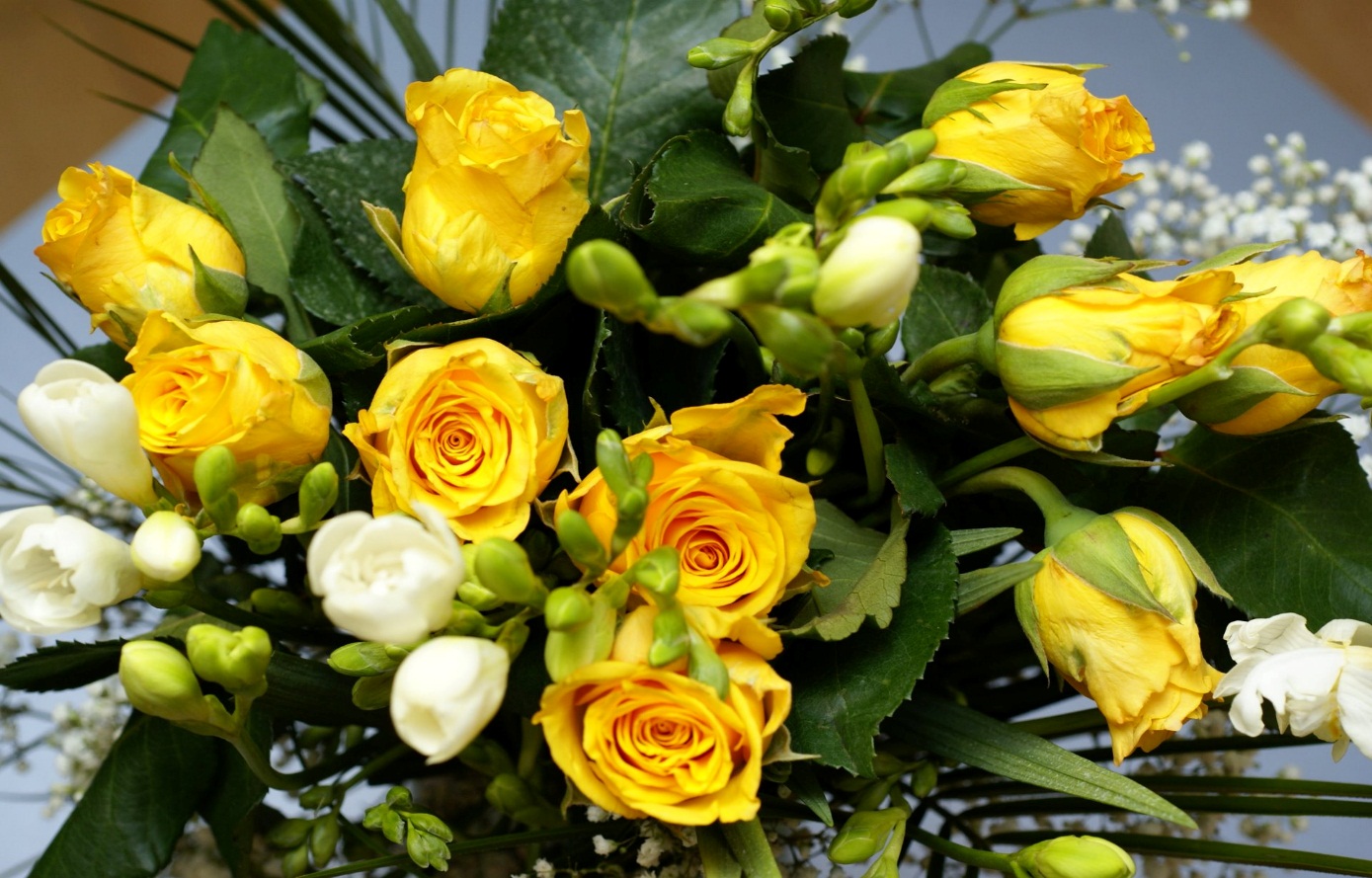